DevOps for Desktop Apps
Ricardo Minguez (aka Rido)
@ridomin
High Performance DevOps Companies Achieve…
2,555x Faster Lead 
Time For Changes
46x Deployment
Frequency
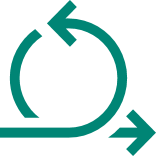 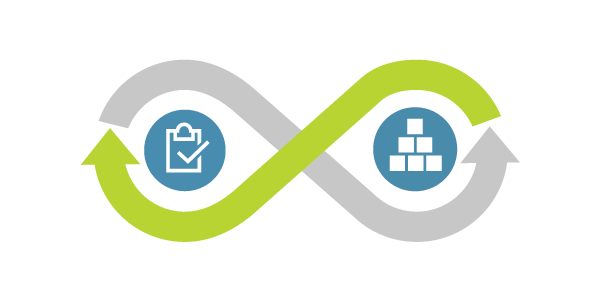 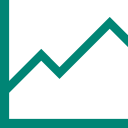 Faster
Time to Market
Increased
Revenue
DevOps
$
7x Lower Change 
Failure Rate
2,604x Faster Mean 
Time to Recover
Source: 2018 Accelerate: State of DevOps: Strategies for a New Economy." N. Forsgren, J. Humble, G. Kim. 
DevOps Research and Assessment (DORA)
Desktop DevOps Demo
https://aka.ms/devops4clientapps
DevOps for Desktop
Branches and Release Flow
Release Flow 
Contributions made in small branches off master
PR to master
Release branch at sprint milestone
Version calculated
File seed + Git height
NerdBank.GitVersioning
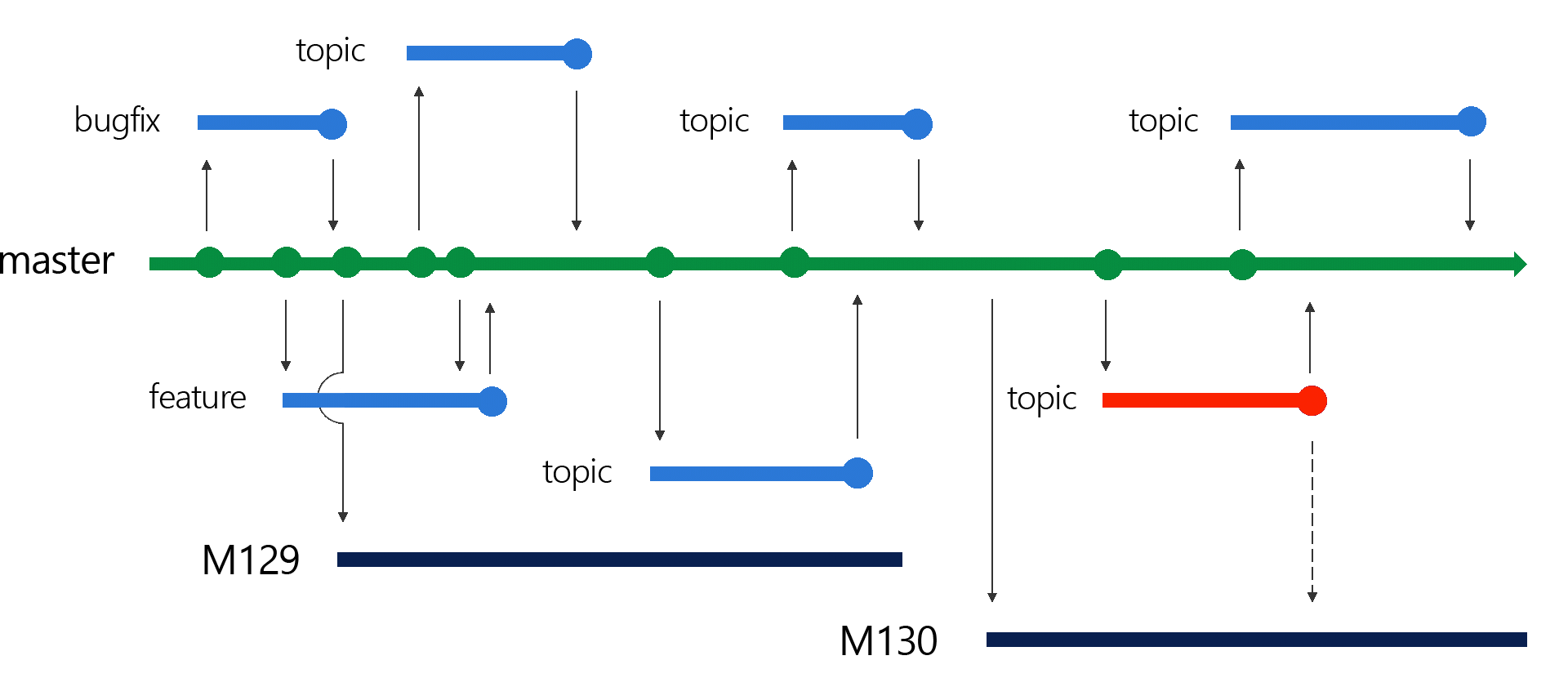 Environment promotion with Release Pipelines
Branches can be released to a test environment
Packaging with MSIX
MSIX is the package format to deploy ANY Windows application
	MFC, Win32, UWP, .NET Framework, .NET Core 3… or any other EXE

Publishing Anywhere
	Managed: Store, Intune, SCCM 
	Unmanaged: Custom locations (Web, UNC) 
		with App Installer app and .appinstaller file

Support .NET Core 3 deployment modes
	Self Contained, Framework Dependent
Create MSIX with Visual Studio
Visual Studio Application Packaging Project (.wapproj)
Manifest Editor
Debugging
Packages Wizard

MSBuild based
	Customize build/package with MSBuild properties

Available in the UWP Workload
Configuring automatic updates with the .appinstaller
<AppInstaller  xmlns="http://schemas.microsoft.com/appx/appinstaller/2018" 
     		Uri="{AppInstallerUri}"
		Version="{Version}">	<MainBundle Name="{Name}"
		     Version="{Version}"
		     Publisher="{Publisher}"
		     Uri="{MainPackageUri}"/>	<UpdateSettings>
		<OnLaunch HoursBetweenUpdateChecks="0" 
			   ShowPrompt="true" 
 			   UpdateBlocksActivation="true" />
		<AutomaticBackgroundTask/>
		<ForceUpdateFromAnyVersion>true</ForceUpdateFromAnyVersion>
	</UpdateSettings></AppInstaller>
Windows Application Packaging Project
https://aka.ms/wapproj
Builds
Private Build Agent

Access local resources (UNC shares)
Speed up build times
Custom SDKs installed in advance
Security with public PRs
Hosted Build Agent

Include all VS features
Can be extended with new SDKs
Run automated tests
Clean images for each build
One YAML file to rule them all
azure-pipelines.yaml
https://aka.ms/yaml
Signing
CA issued certificates

Public CA’s enable wide distribution
Private CA’s enable enterprise distribution
Self Signed certificates

Development/testing purposes only
Not for wide distribution
NOTE: Manifest Publisher MUST match the certificate subject name
NOTE: Local/F5 debugging does not require signed packages
Azure DevOps secure files
Distribution
Store
Consumer apps
Store handles signing
Flights
Auto updates based on Store client
Non-Store
Non-Store Distribution (UNC and Web) 
Requires trusted certificate
You are in control of update policy
Great for enterprises
PRO TIP: Modify Package Identity to support Side by Side installations (e.g. Nightly Builds)
Deploying to Azure
Testing
UI Tests is an integration-style
WinAppDriver enables automation for Win10 applications
Supports every type of Win10 app (inc. UWP, WPF, WinForms, Win32) 
Built on an open-standard (WebDriver)
Integrates with the Appium/Selenium ecosystem
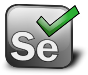 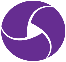 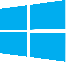 https://github.com/Microsoft/WinAppDriver
2017
2011
2004
Automated UI Testing
Release Pipelines
Releases deploy artifacts to environments
Client apps should be signed at release time
Promotion based on approval workflow
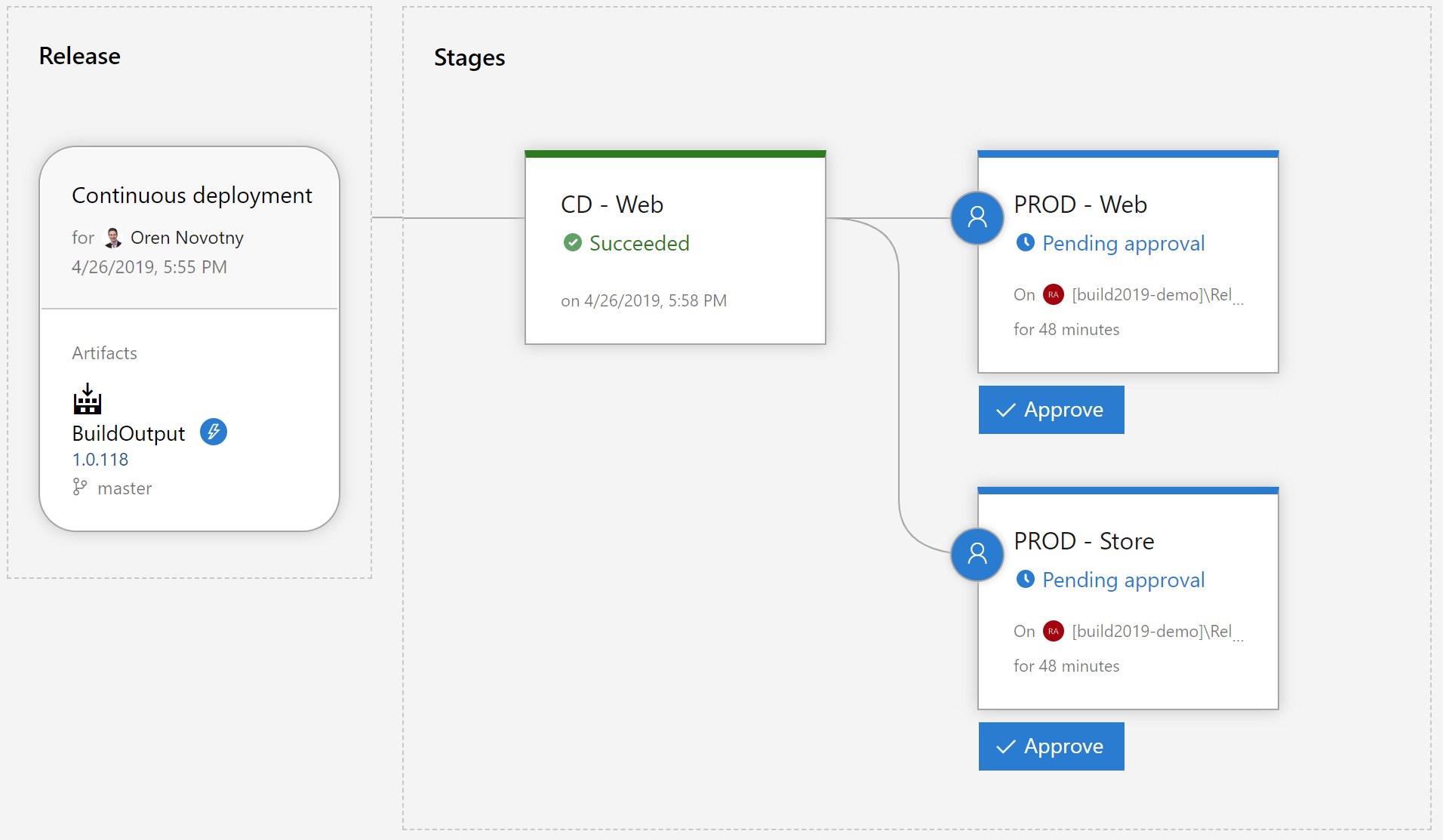 Environment Promotion
Telemetry
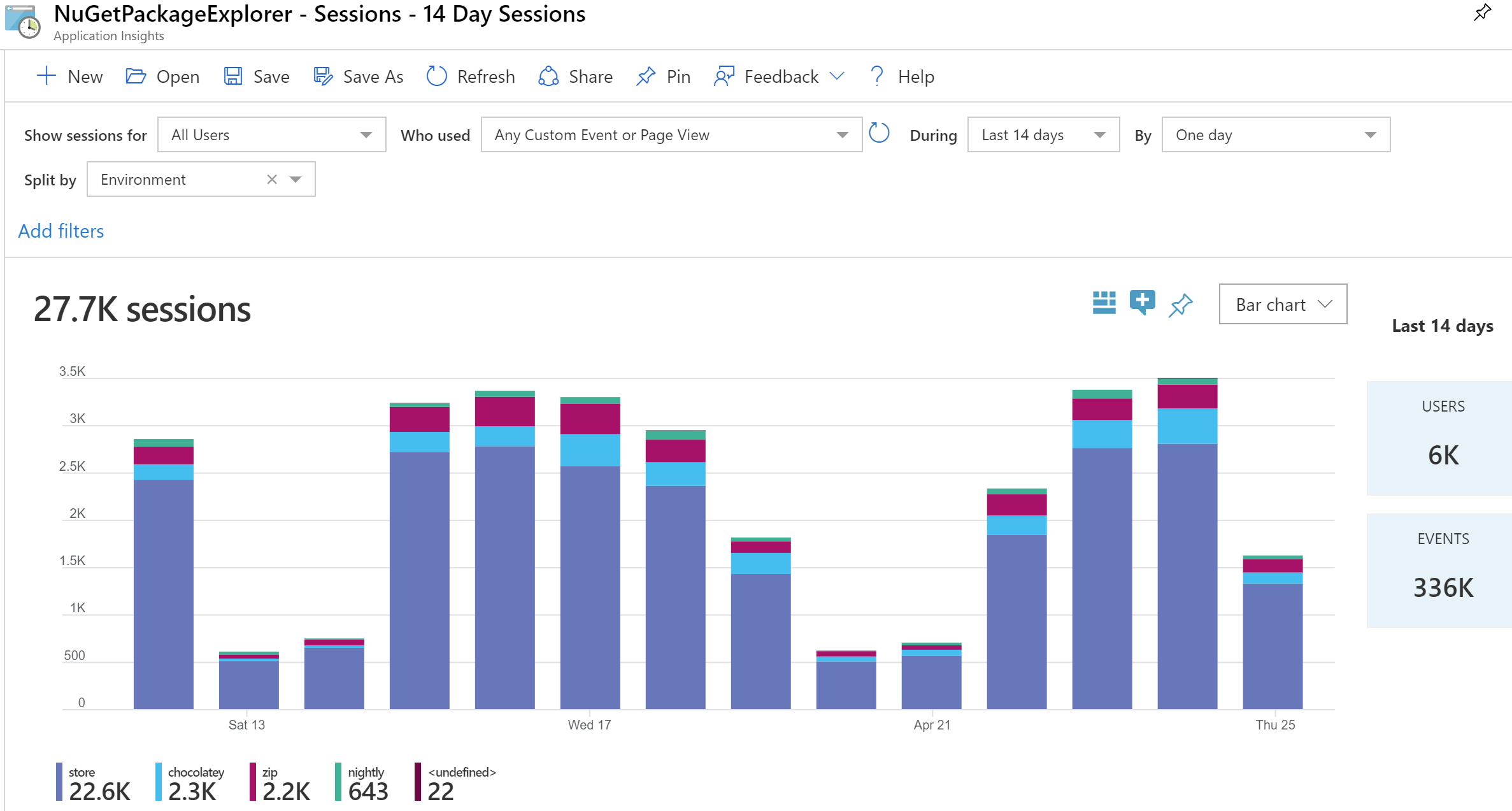 AppInsights
DevOps for Desktop
VS Roadmap
Visual Studio 2019 Update (Late Summer)
	.NET Core 3.x tooling support for Framework Dependent Deployments
	New certificate management in Visual Studio
	Enable manifest updates from MSBuild
	Add appinstaller templates
Call to action
Use Azure DevOps pipelines to configure your CI/CD 

Use VS Packaging Project to produce MSIX packages for existing Desktop applications

Choose the distribution option(s) for your scenario

Automate your UI test with WinAppDriver

Instrument your application for telemetry
Resources
DevOps Demo  https://github.com/microsoft/devops-for-windows-apps
Pipelines https://dev.azure.com/devops-for-client-apps/MyWPFApp 

MSIX Docs https://docs.microsoft.com/en-us/windows/msix/
MSIX MIME types https://aka.ms/msix-mimetypes 

Packaging Project Docs https://aka.ms/wapproj 
Packaging Project Samples https://github.com/microsoft/Windows-Packaging-Samples

WinAppDriver https://github.com/microsoft/winappdriver
AppInsights for Desktop https://github.com/onovotny/AppInsights.WindowsDesktop
Please use EventsXD to fill out a session evaluation.
Thank you!